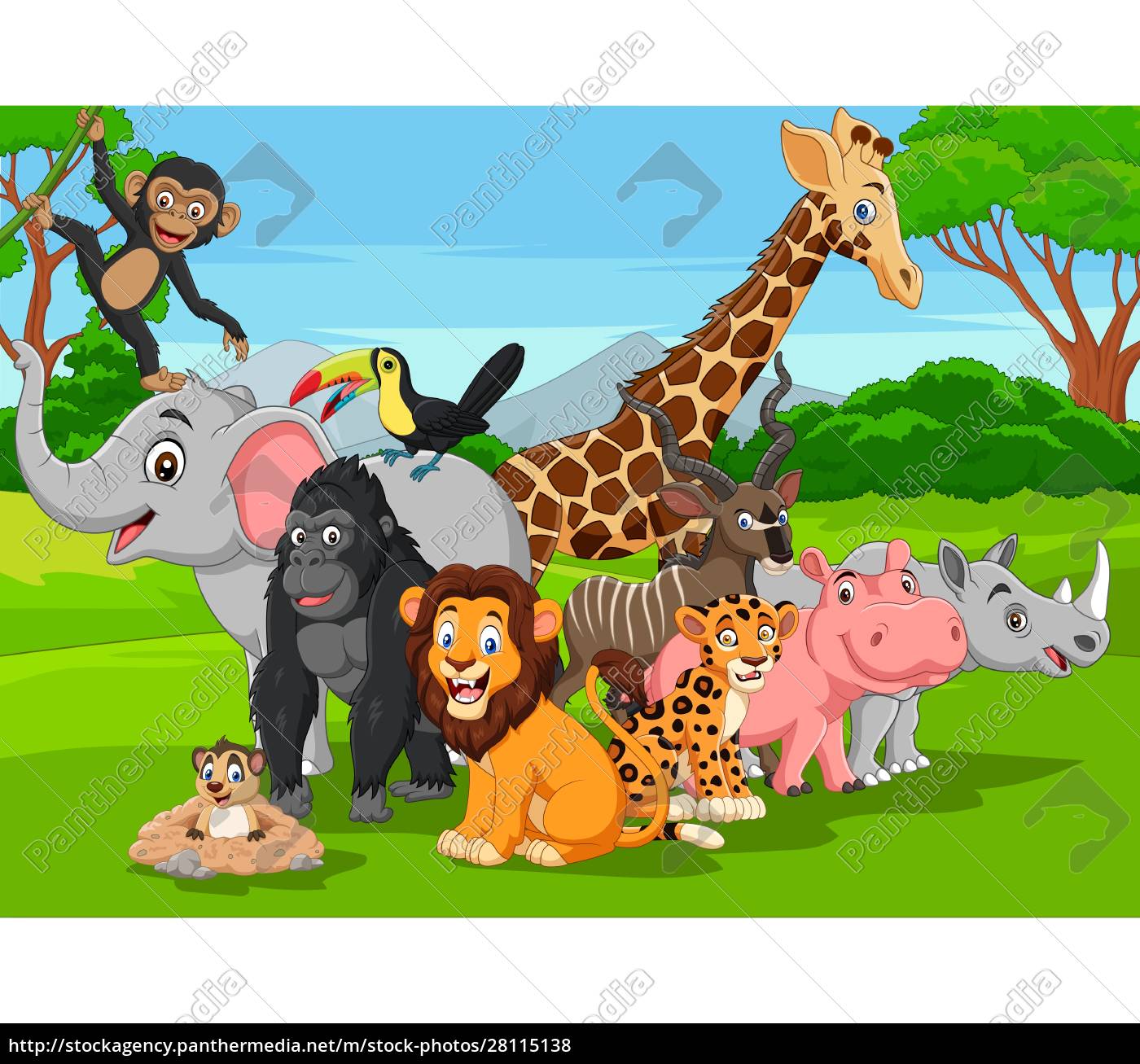 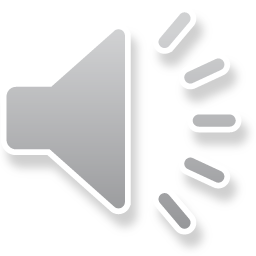 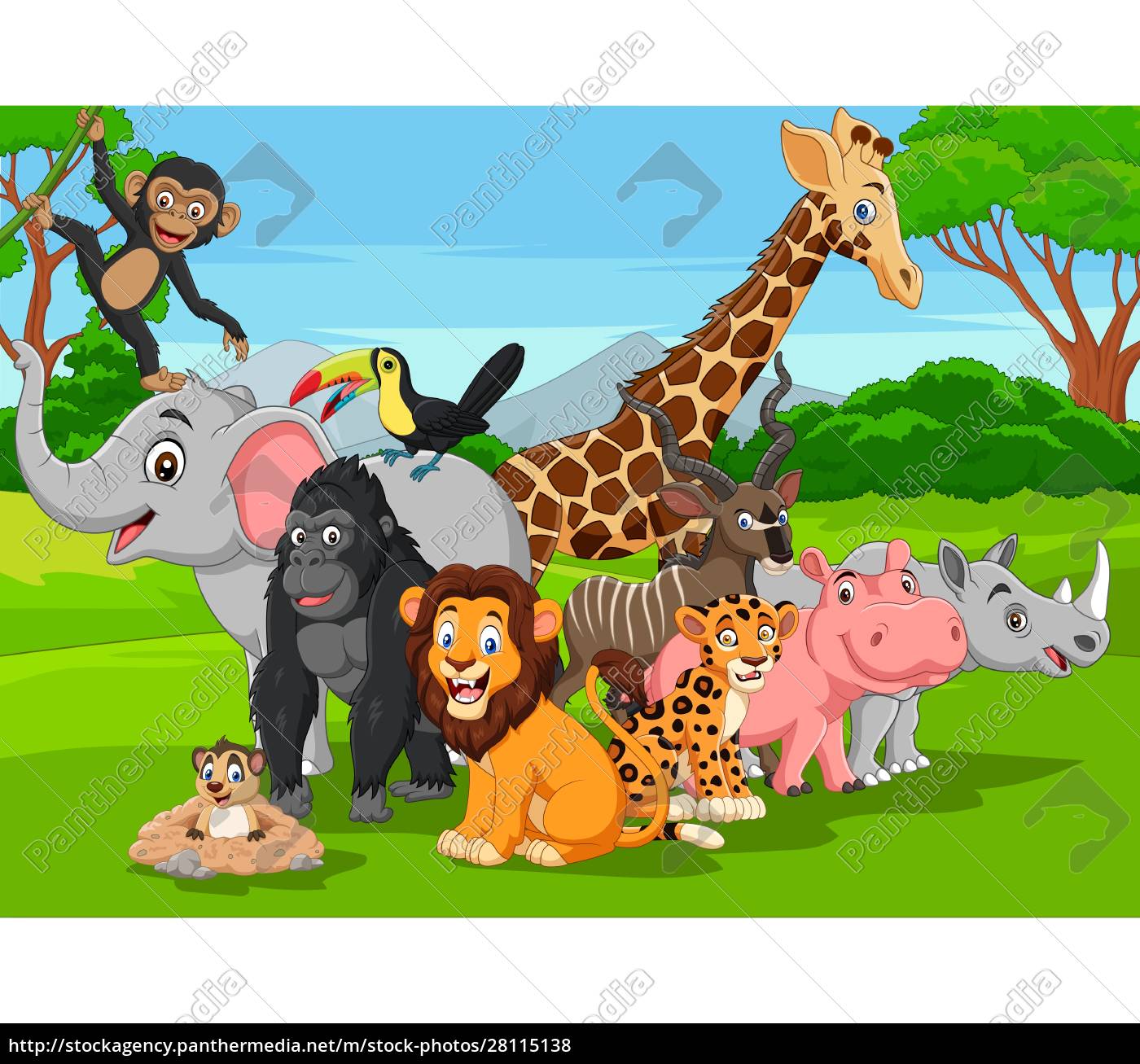 4 GROUPS
GROUP 4: CAUSES OF EXTINCTION
GROUP 1: AN EXAMPLE OF AN ENDANGERED SPECIES 
GROUP 3: AN EXAMPLE OF AN ENDANGERED SPECIES 
GROUP 2: CONSERVATION MEASURES
TEACHERS’ COMMENTS